WHAT TO EXPECT DURING AN AIR INSPECTION
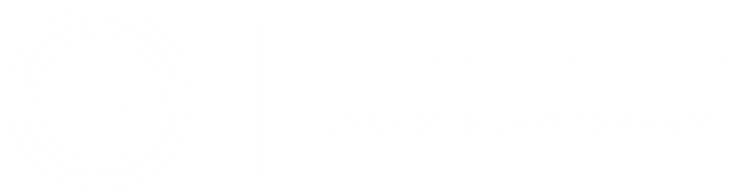 [Speaker Notes: How many of you have ever purchased a piece of furniture from Ikea, or waited until Christmas eve to try to put together that thing that says “some assembly required”.  You will soon learn one of two things A) Hire someone else to do it if you have the money or B) Read your instructions.  In this case, your instructions are your permit.  Does it look daunting?  Maybe.  But it will tell you all you need to know.]
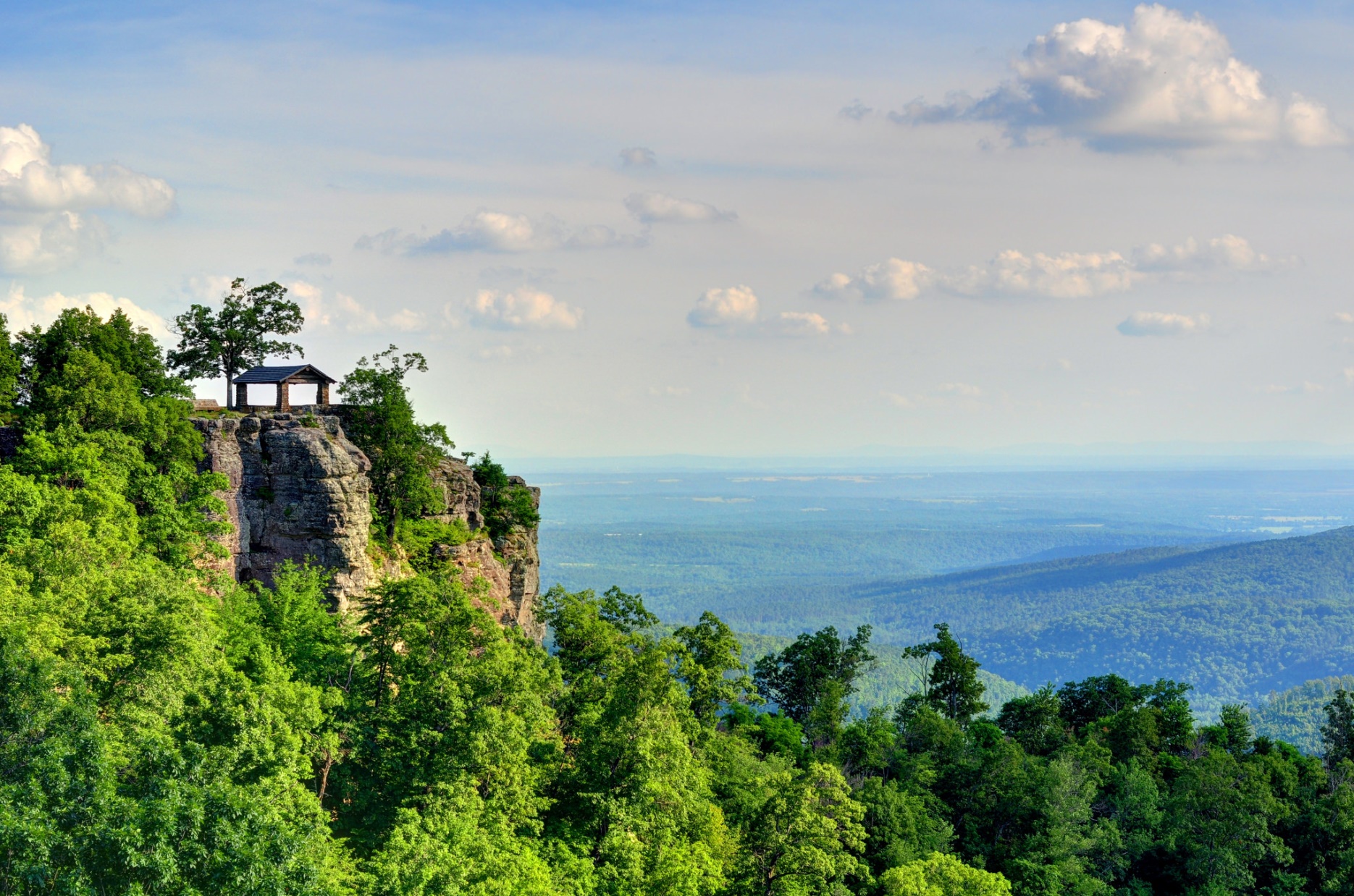 First Steps
Read your permit
Carefully read every word of every line!
Conduct an Internal Audit
Review permit conditions
List all required records
List all required reports and their due dates
Check for Latest Permit
[Speaker Notes: When you are doing this you are doing just what an Inspector will do prior to coming to visit you.  They will review all of the permit conditions, what records they need to collect from you or review with you and they will check to see if your reports were submitted on time and correctly.  

Make sure you we are both on the same track. Check that you have the latest revision.  If not sure go to the ADEQ website look for online services and using your AFIN type it in and]
Where Are Records Requirements Found?
Plant-wide Conditions
Specific Conditions
Federal Regulations
General Provisions (conditions)
[Speaker Notes: All of these areas will have requirements that you need to abide by.]
Specific Conditions
Description of sources and associated pollutants
Detail recordkeeping requirements
Hours of Operation
Materials Usage
Throughput
If you like your inspections really long…
[Speaker Notes: Have your records reflect only the information that we are requesting.  Getting this is inviting me to look at a lot of other things that I can find something wrong with and makes the process a lot longer.]
Summary Page
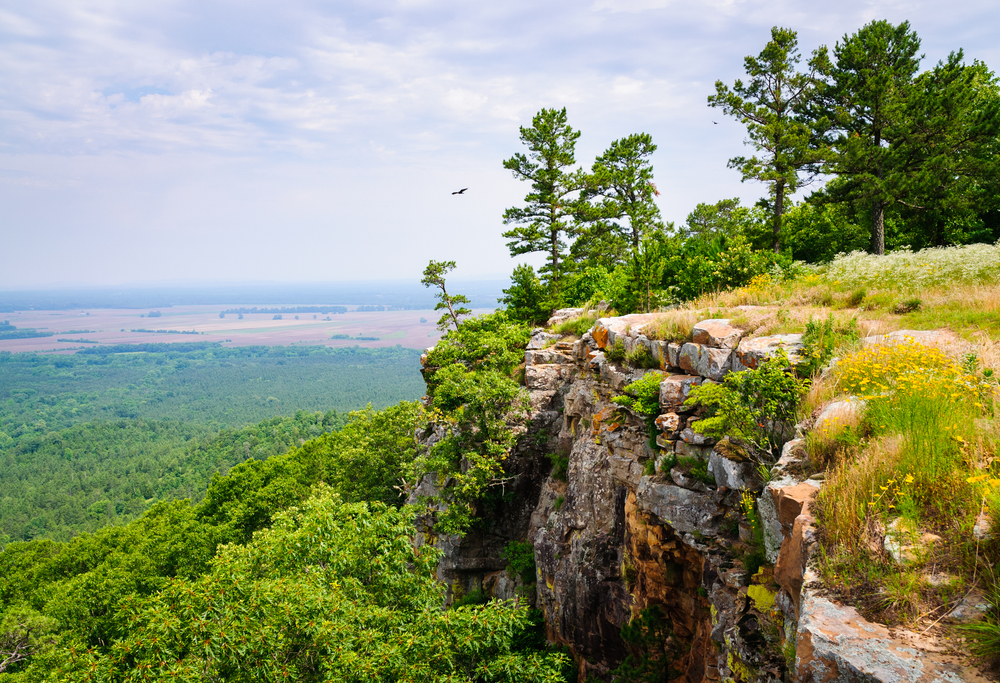 Visible emissions
There are three levels of expertise.
01
02
03
Familiar with
trained
Certified
Is familiar with the source’s emissions
Has attended and passed Smoke School once
Attends and passes Smoke School every six months
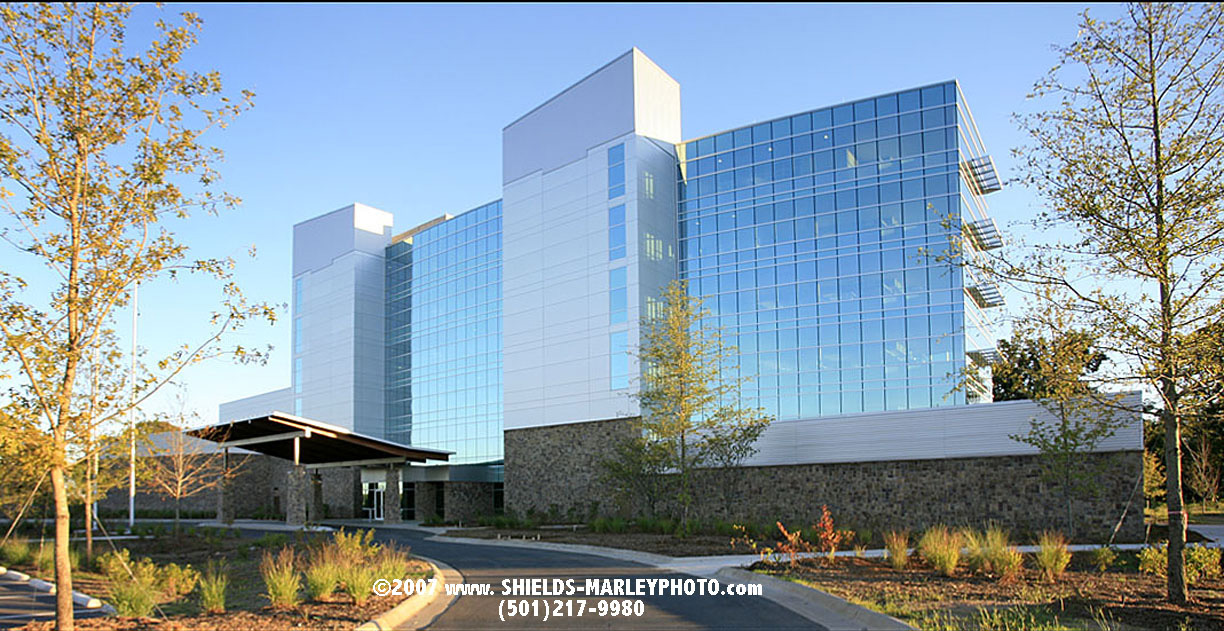 Insignificant activities
Account for all activities, equipment, and emissions at facility
Group A, Appendix A, Rules 18 and 19
Considers
Size
Emission rate
Production rate
Activity rate
Twelve-month Rolling Totals
Records must contain the monthly total and the twelve-month rolling total for each month’s data.

Also known as:
Any 12-month period
Continuous 12-month total
Consecutive 12-month total
[Speaker Notes: Rolling twelve month totals.  Do not restart every January or any other time unless the source has been down for over a year.  Make sure your tables have labels and the units match the permit requirements.]
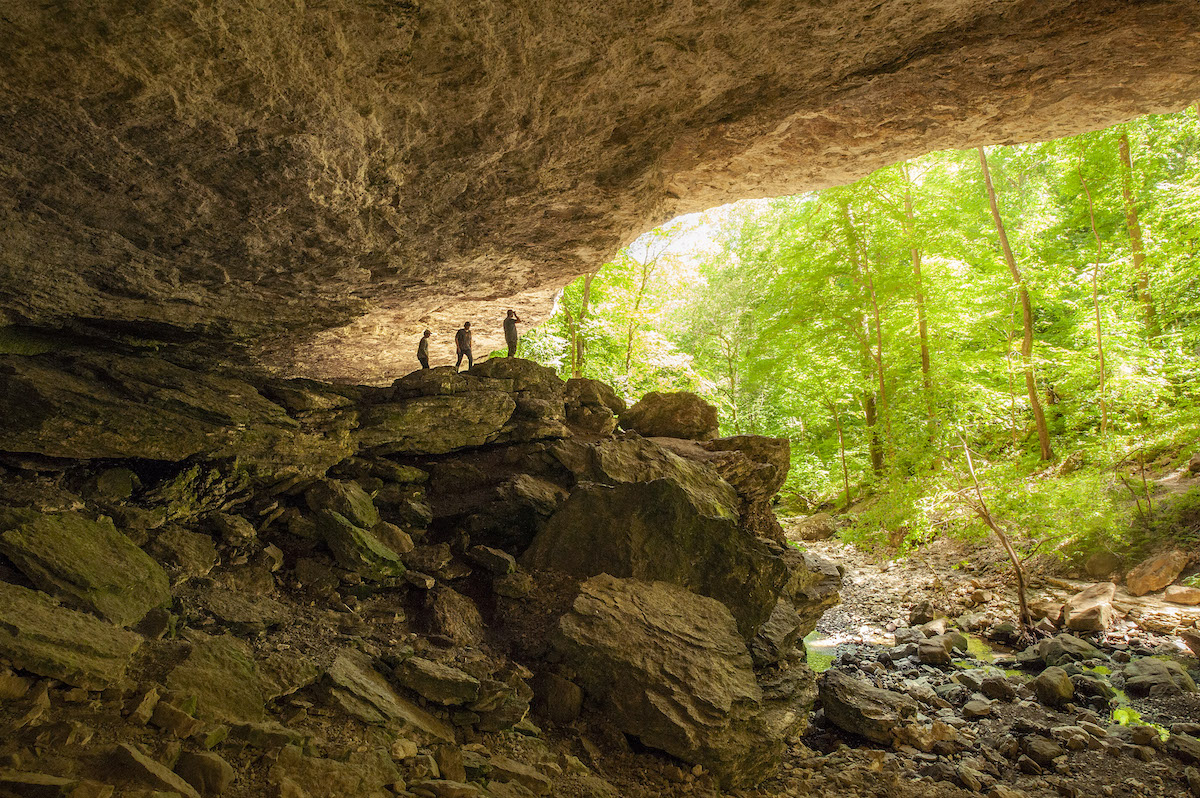 Avoid Common Problems Recordkeeping
Ensure someone other than facility environmental contact has access to required records
Inspections typically unannounced 
Tailor records to permit requirements
Keep records simple and concise
Avoid including information not pertinent to permit requirements
Note: Collected records are subject to the Freedom of Information Act (FOIA)
.
Plant Process Inspection
This is a sample text. You simply add your own text and description here.
Key concerns during the facility tour
This is a sample text. You simply add your own text and description here.
Control equipment
All listed sources
Fugitive emissions
Unpermitted sources
Potential violations of other media
Inspection Questions Cyclones
What is the physical condition of cyclone(s) and duct work? 
(PWC 5)
Are fugitives being emitted from improperly maintained duct work?
Are required maintenance records being kept?
Is the opacity within permit limitations?
Inspection Questions Baghouses
Are required maintenance records being kept, such as bag replacement?
What is the physical condition of baghouse and duct work?
Does the baghouse have a functioning pressure gauge?
Are required pressure drop records being maintained?
Inspection Questions Scrubbers
01
What is the physical condition of the scrubber?
02
Are required maintenance and/or monitoring records being kept?
03
Is the opacity within permit limitations?
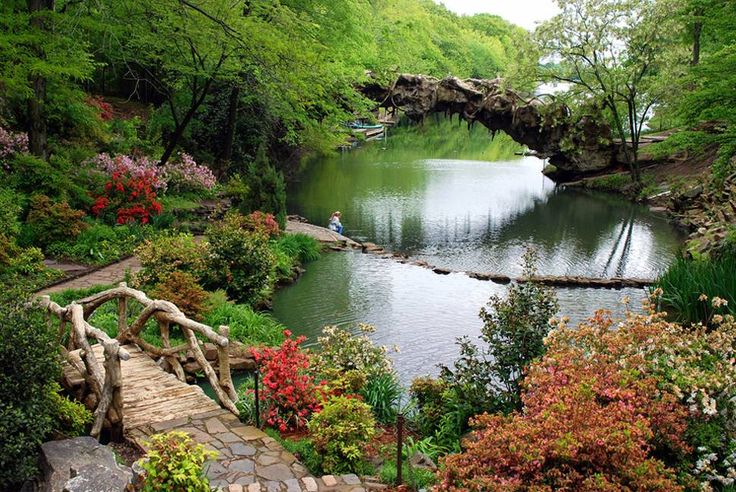 Inspection Questions Fugitives
Are fugitive emissions being generated?  
Are fugitives leaving the property boundary?

Note: When containers are not in use, they should be closed and/or sealed to prevent emissions.
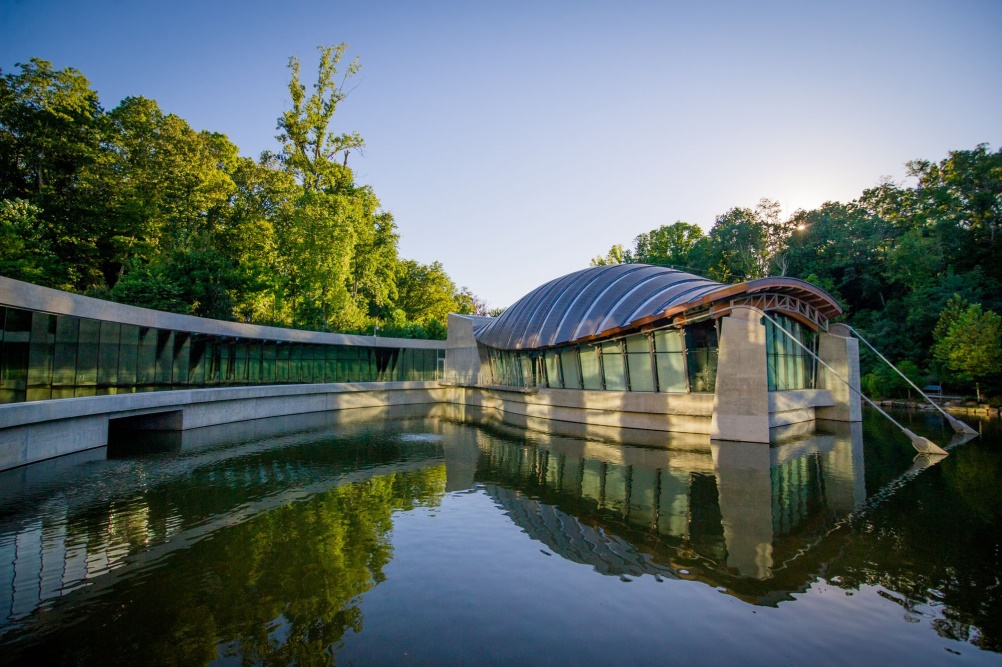 Inspection Questions Unpermitted Sources
Any processes or equipment that have been added but are not included in the permit?
Conditions vs. Provisions
Items to Consider
Label sources with appropriate permit source numbers, where possible  
Expedites the inspection process
Maintain site source map
General Conditions
Minor Source permits only
Plantwide Conditions
Title V permits only
General Provisions
Title V permits only
Plantwide Conditions Title V Only
Operating parameters and records not found in specific conditions, such as:
Stack test reporting
Other opacity
Additional throughput and usage requirements
Applicable federal regulations
Federal subpart requirements
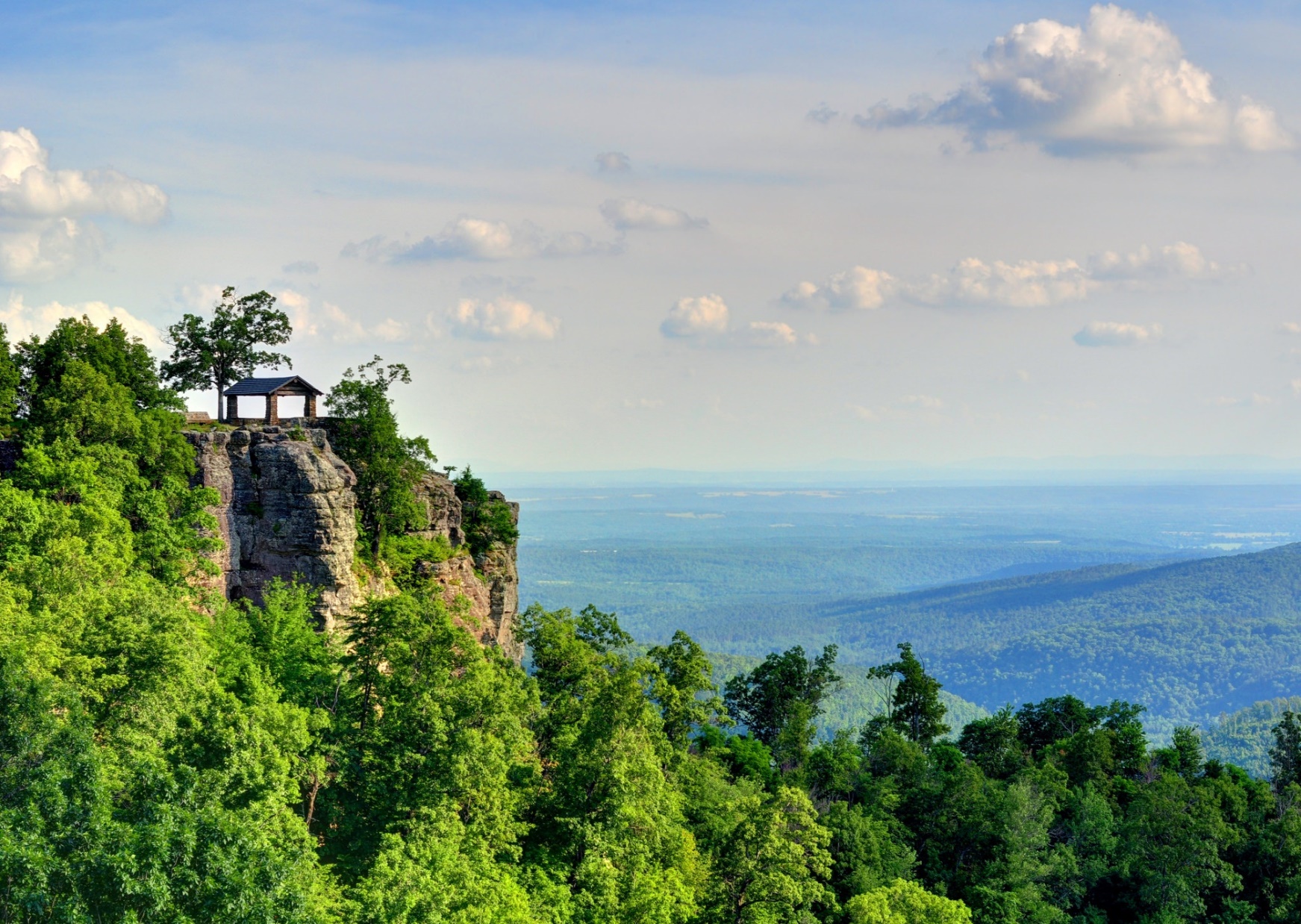 General Provisions /Conditions
Permittee must keep records for five years
Do not have to be on-site, unless specifically required 
Information that is electronically accessible is considered on-site
Upset condition reporting guidelines
Monitoring reports submission
Notification requirements
Testing requirements
Boilerplate information
80 percent is identical in every permit
General Provisions Title V
General Provision 7, also known as
01
02
03
04
Six-month monitoring report
GP-7 report
Semi-annual monitoring report
SAM
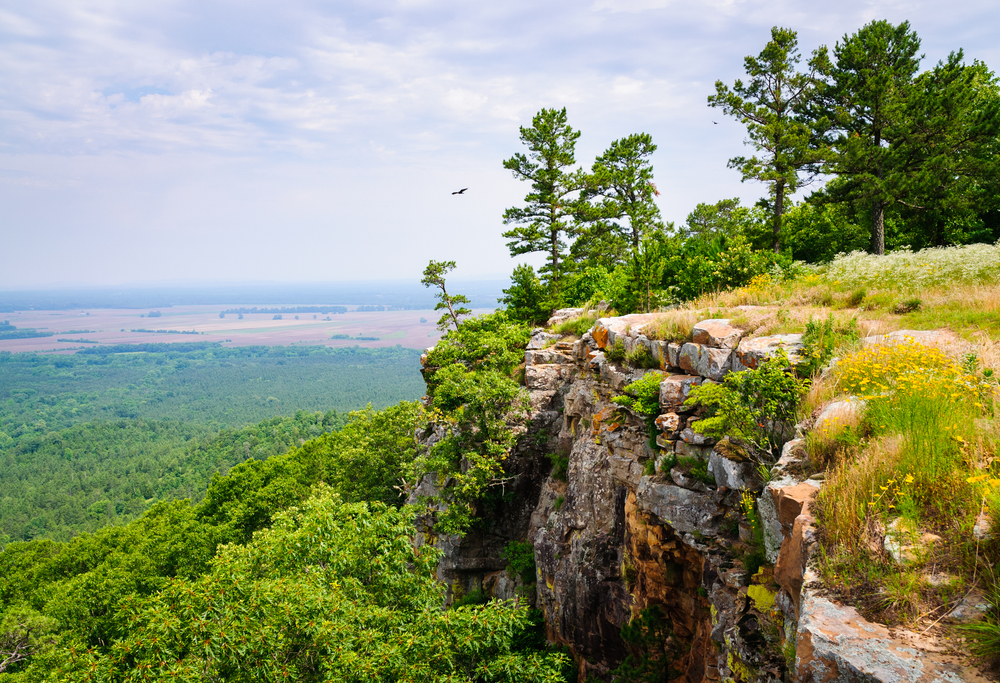 Compliance Certification
General Provision 21, also known as
01
02
03
GP-21
Annual Compliance Certification
ACC
General Provision 21
Responsible official must certify documents
President, secretary, treasurer, vice-president, or similar (corporation)
Partner or proprietor (partnership or sole proprietorship) 
Executive officer or ranking elected official (city, state, federal, or other public agency)
Submit compliance certification
Identify each and every term or condition of permit
Compliance status
Continuous or intermittent compliance
Method for determining compliance status
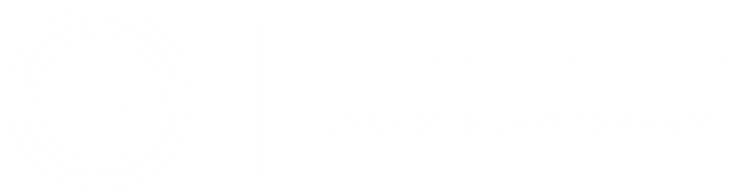 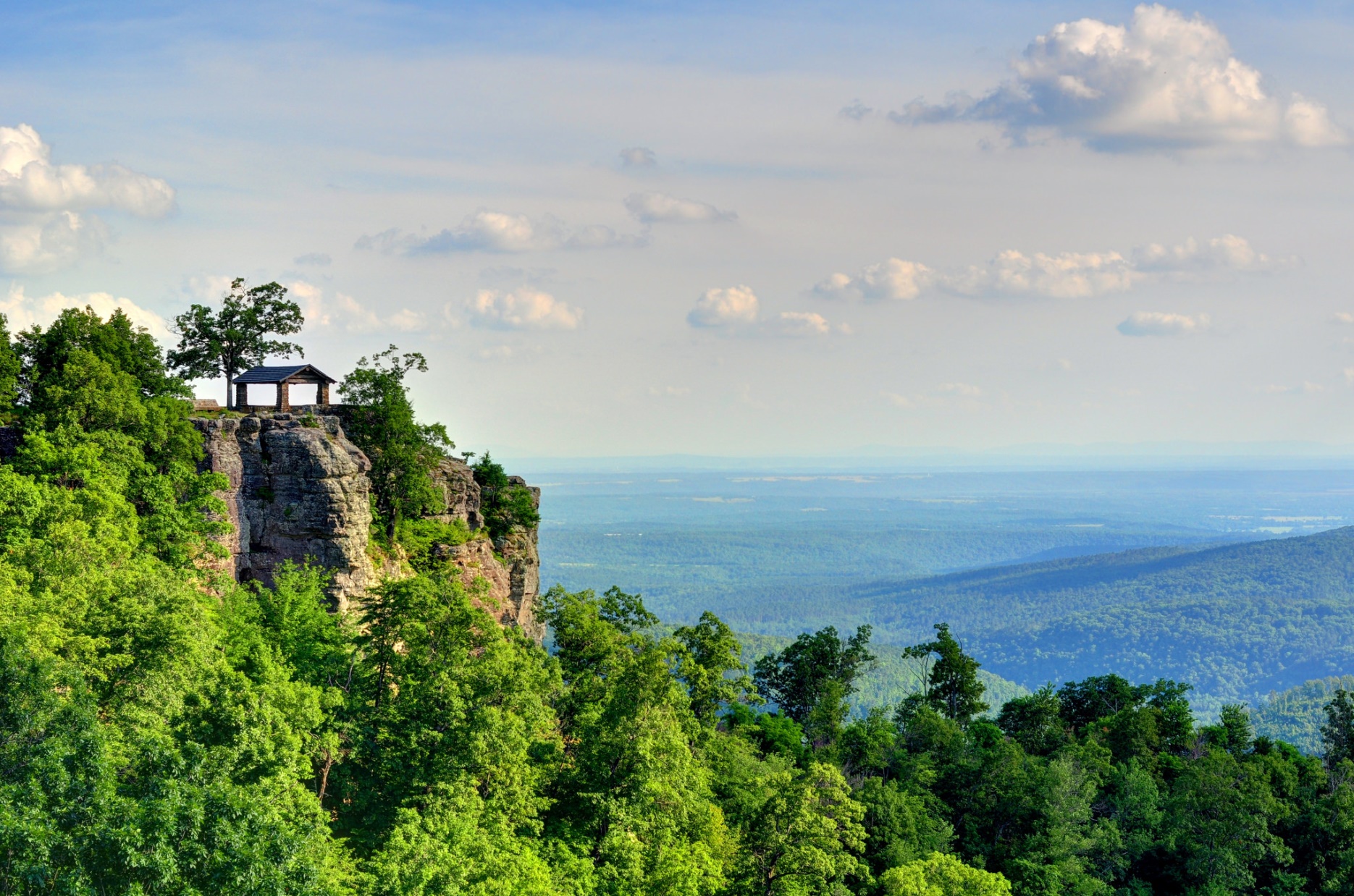 Upset Condition Reporting
Initial report to DEQ by next business day after discovery
May be made by phone
Certain information required
Best to be submitted by ePortal
Full, written report to DEQ required within five business days of discovery
Issues Identified? What to Expect Next
Thirty-day letter from DEQ with instructions
01
02
03
04
DEQ inspector reviews response, makes recommendation to enforcement staff

(Enforcement may be formal or informal)
Due to DEQ office thirty days from the date on the letter
Submit to DEQ other information to consider
Submit corrective action plan to DEQ
Enforcement Options
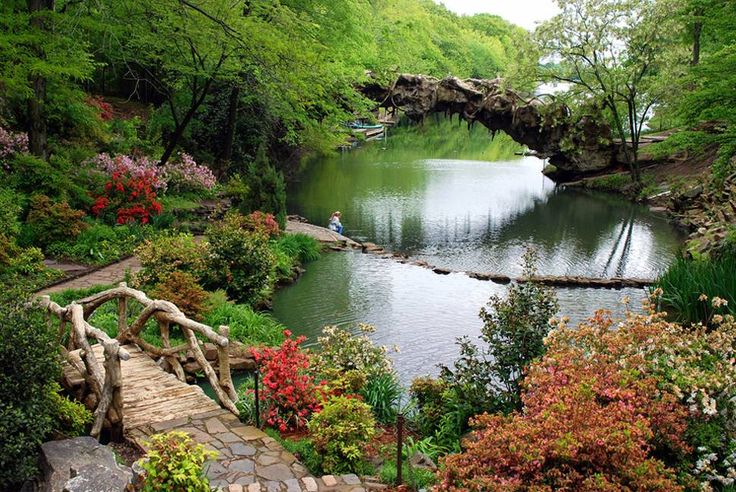 Informal
Minor problems (records, deadlines, etc.)  
No penalty, unless a repeated occurrence.
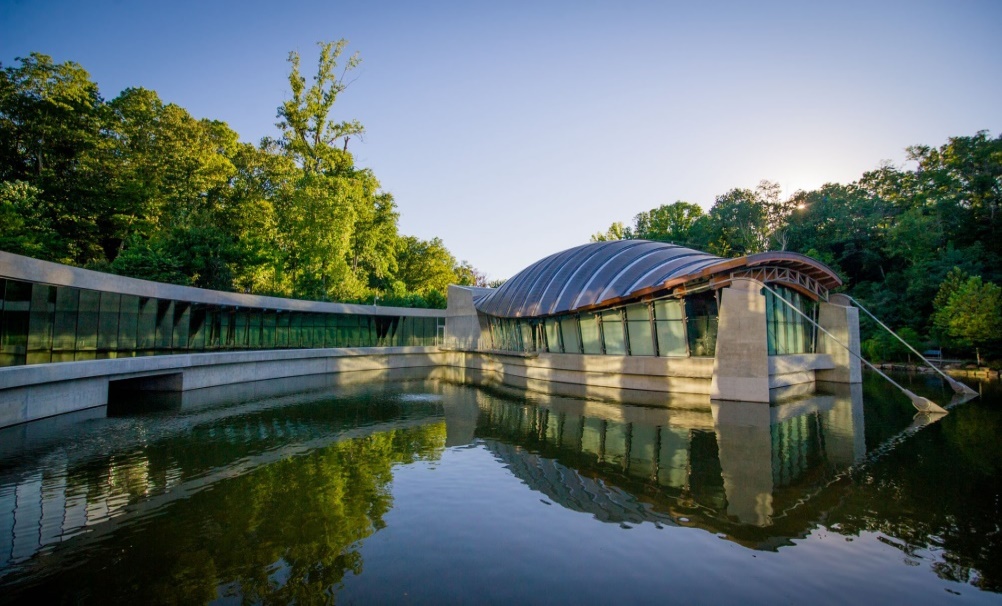 Formal
More serious problems
Continued and repeated minor problems  
Penalty (money or equivalent environmental assistance plan)
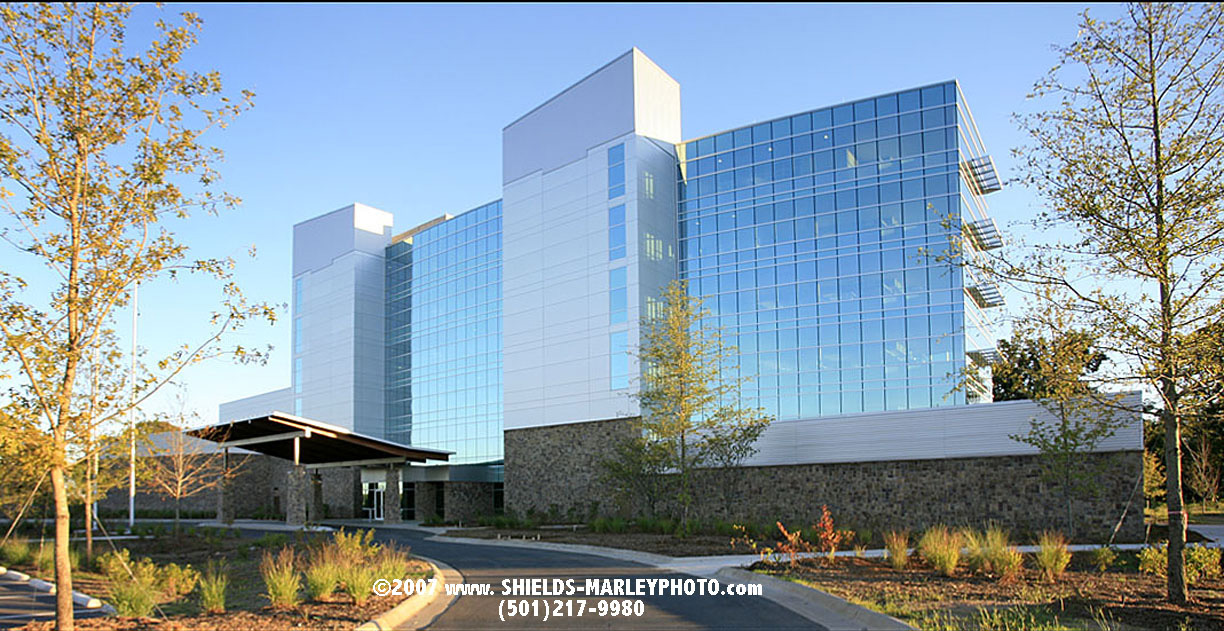 In Summation—
Be prepared.
know your permit and its requirements.
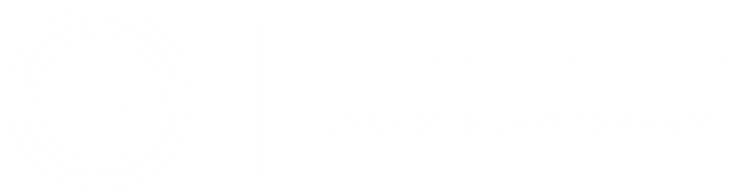 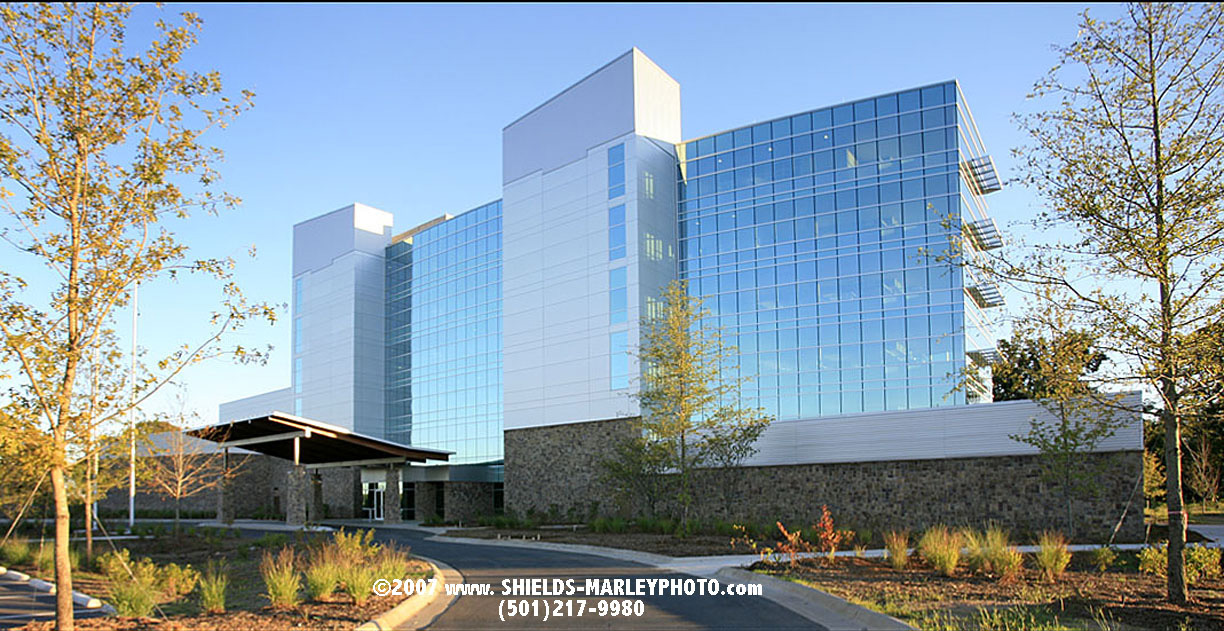 KEEP IN TOUCH
Heinz Braun
Office of Air Quality
PHONE
t: 501.682.0756
EMAIL
braun@adeq.state.ar.us
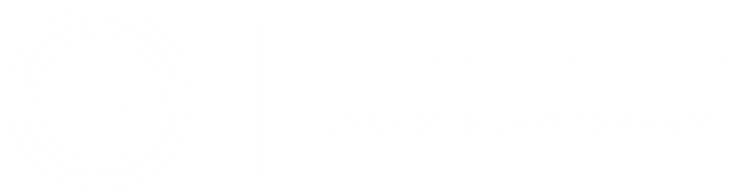 @AREnergyEnvironment
@ArkansasEE